Lage national
26. Februar 2021
Überblick Kennzahlen
26.02.2021
Lage national
2
7-Tage-Inzidenz der Bundesländer nach Berichtsdatum
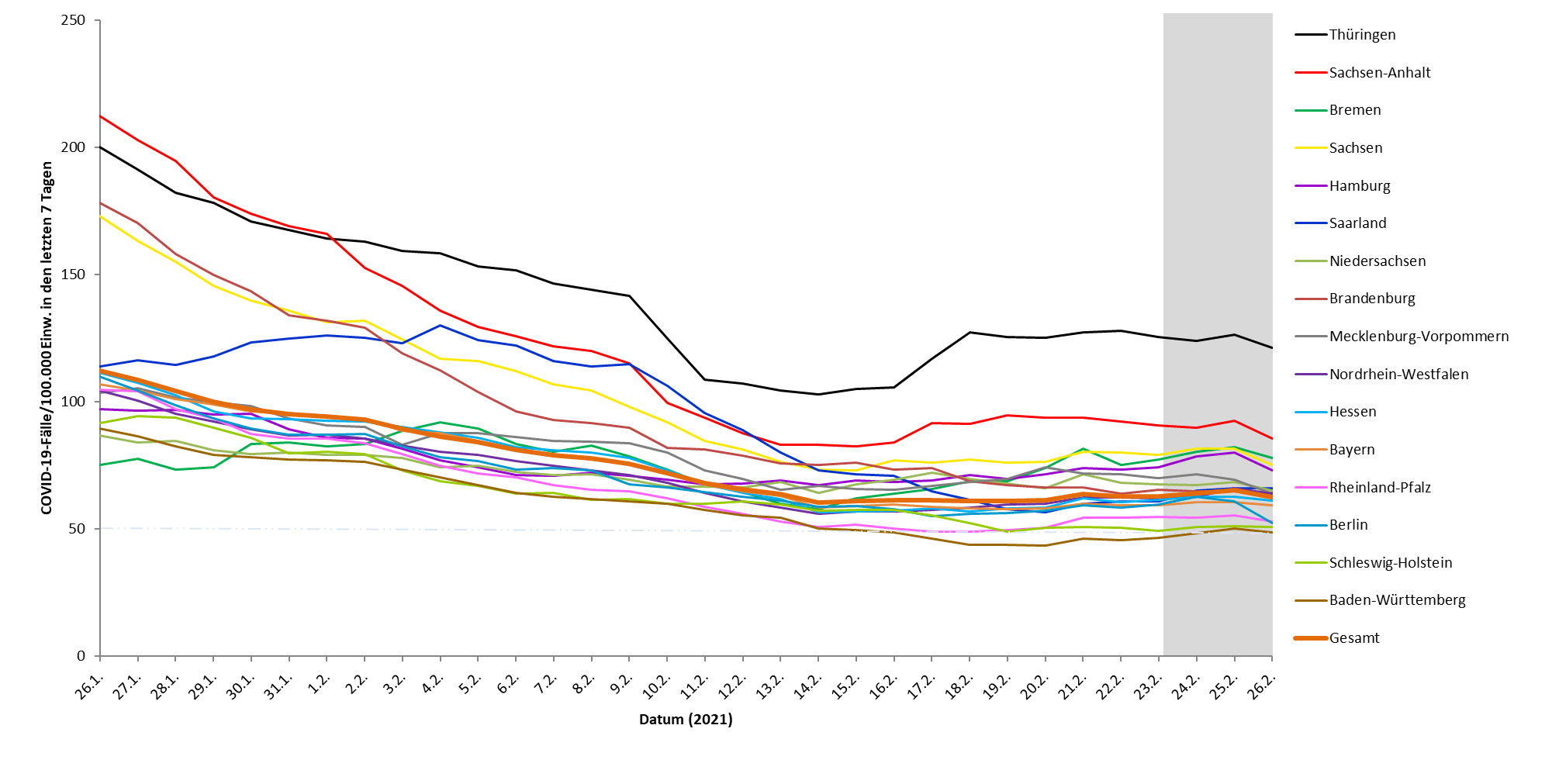 26.02.2021
Lage national
3
Geografische Verteilung 7-Tage-Inzidenz nach Landkreis, N=52.034
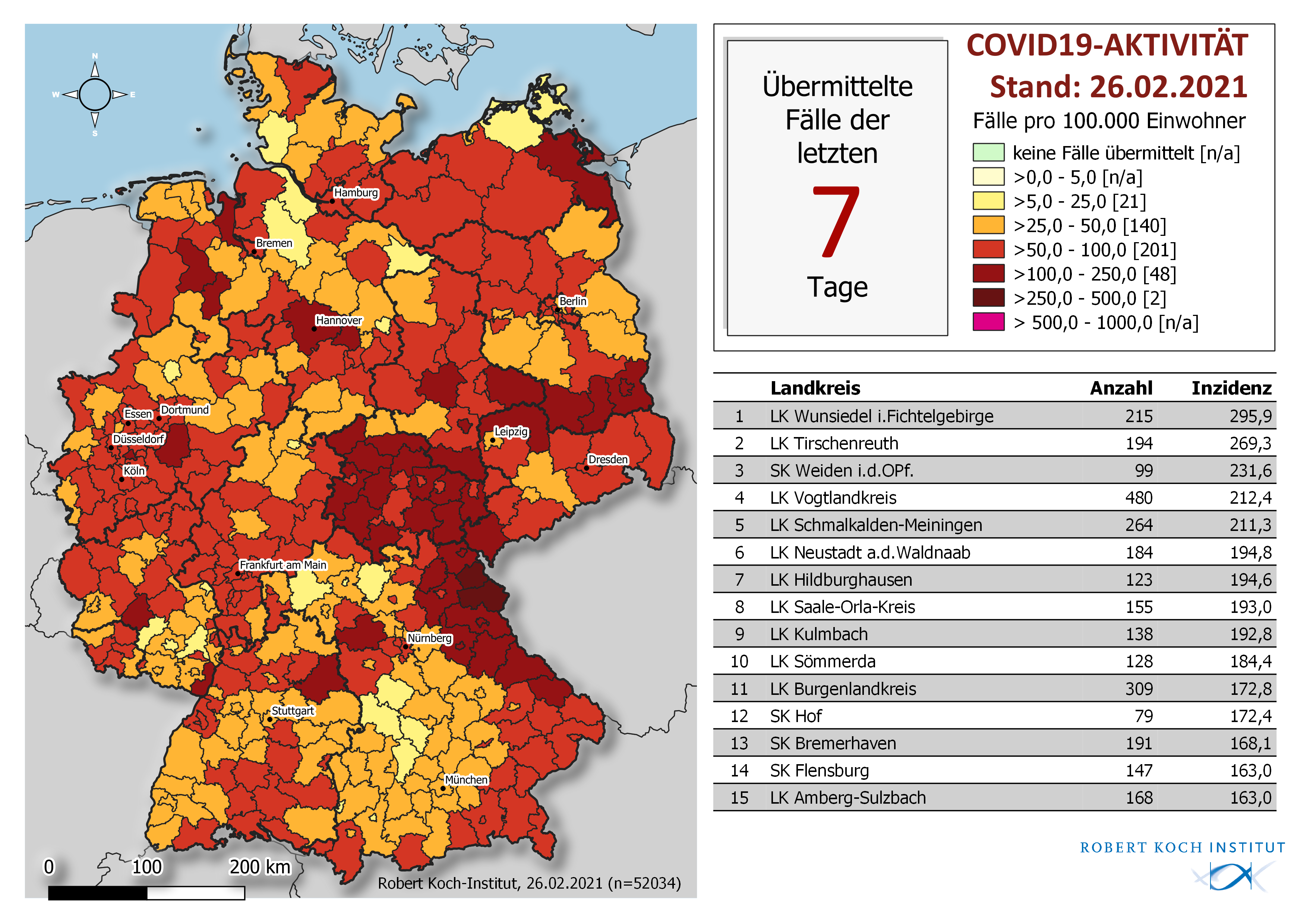 26.02.2021
Lage national
4
Geografische Verteilung 7-Tage-Inzidenz nach Landkreis, N=52.034
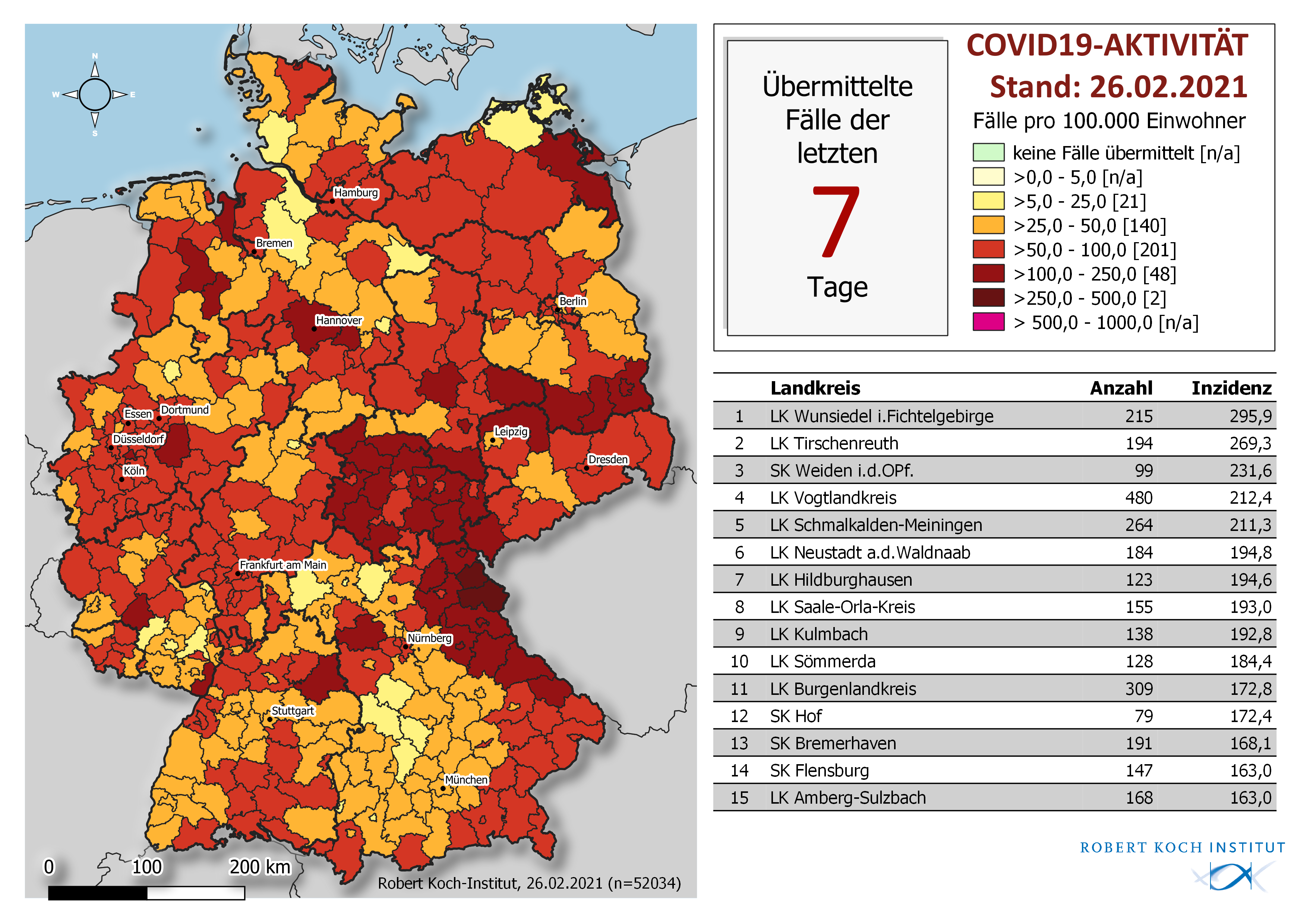 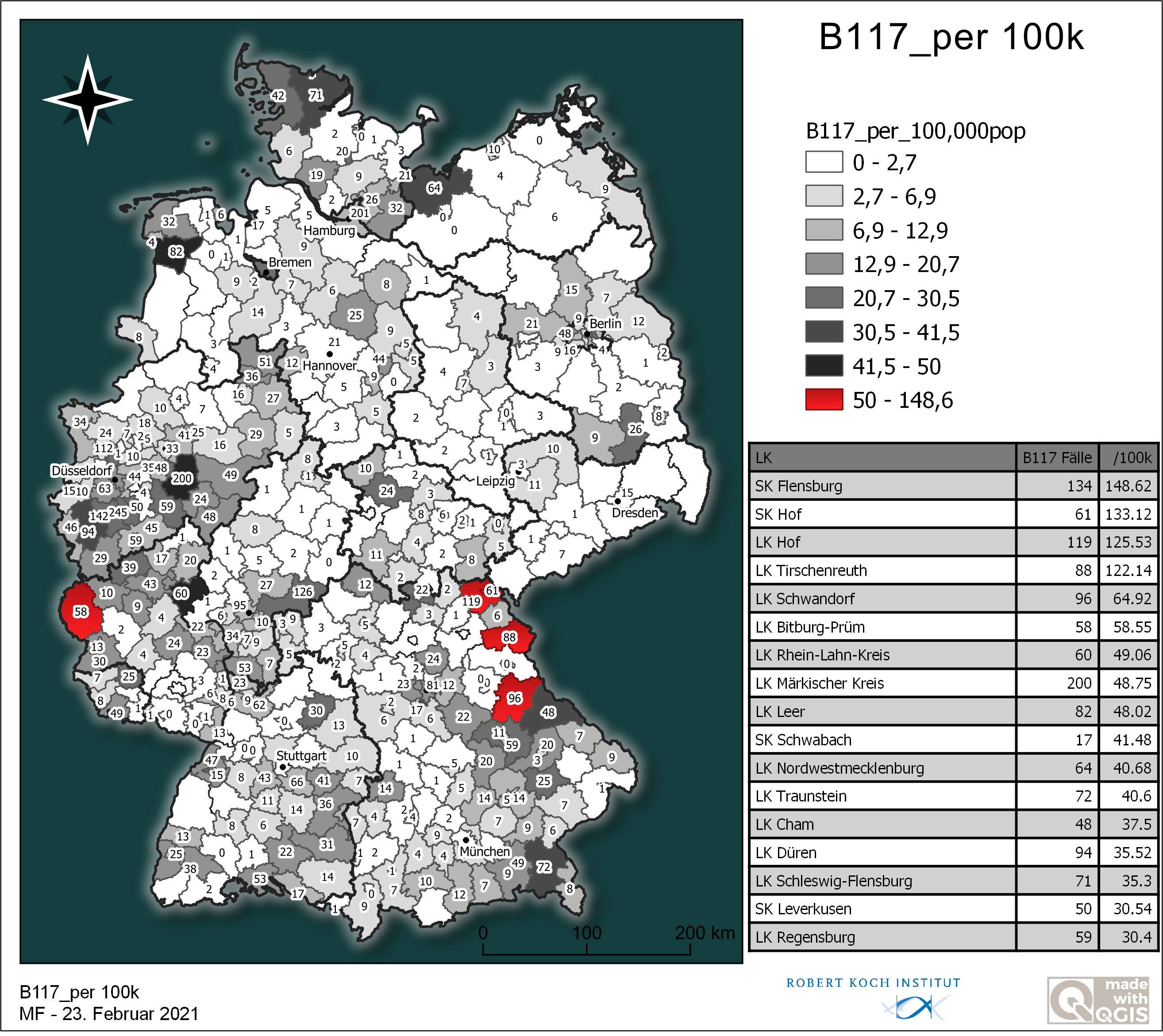 N= 10.583; MW 01-07
26.02.2021
Lage national
5
Entwicklung der 7-Tage-Inzidenz in den LK/SK
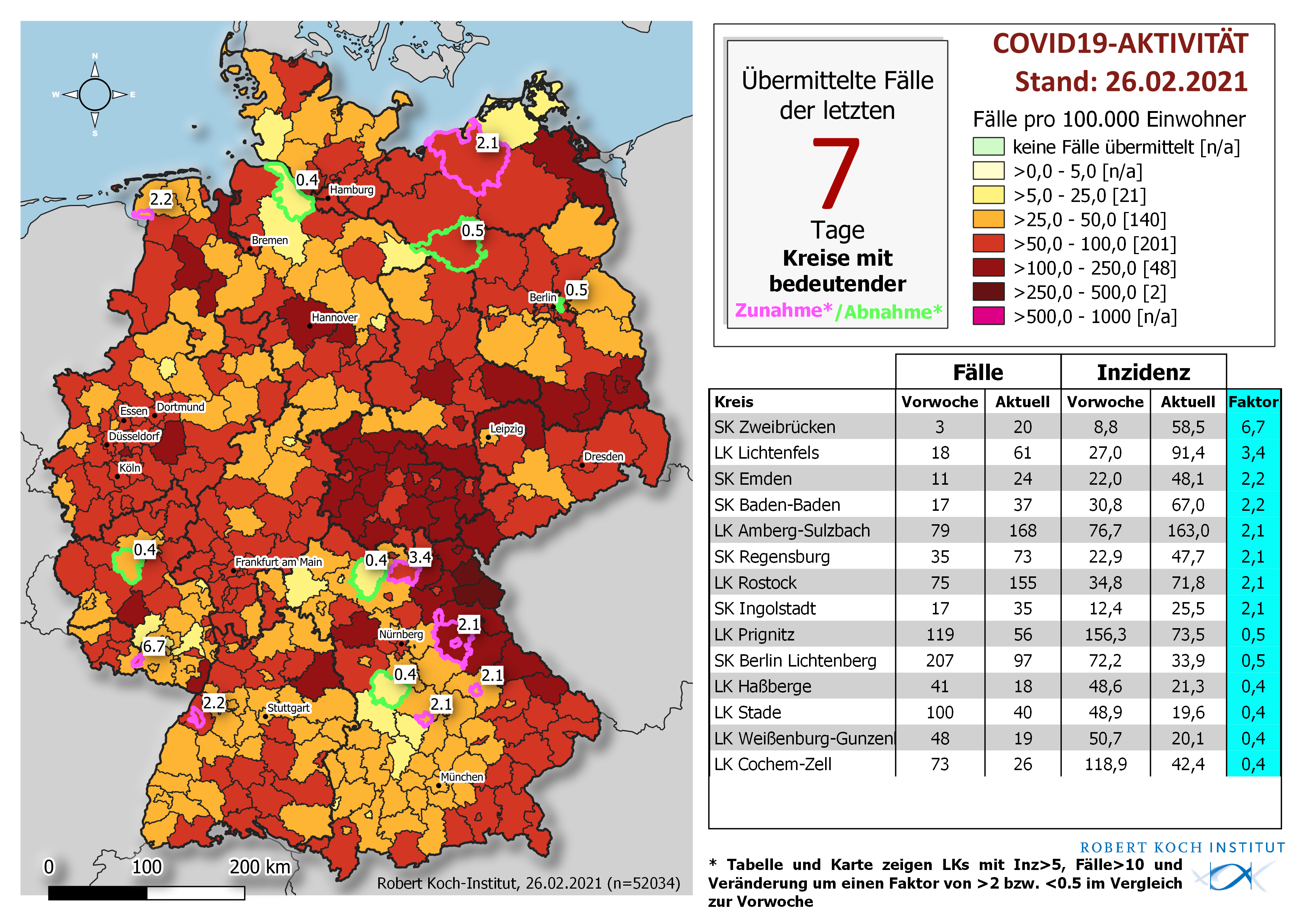 26.02.2021
Lage national
6
Altersmediane der Fälle, Hospitalisierten & Verstorbenen
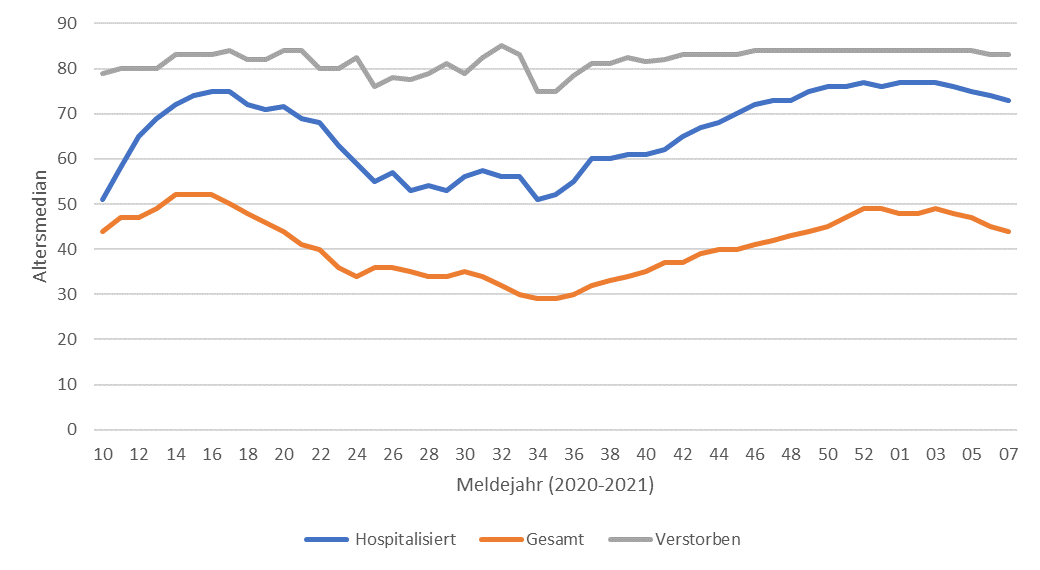 26.02.2021
Lage national
7
Sterbefallzahlen Deutschland
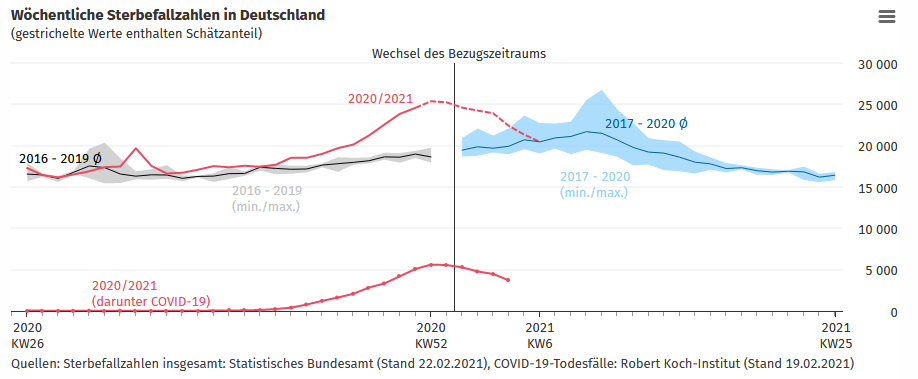 26.02.2021
Lage national
8